Turisticko-prírodovedný krúžok
Trieda 4.A
Zobor 
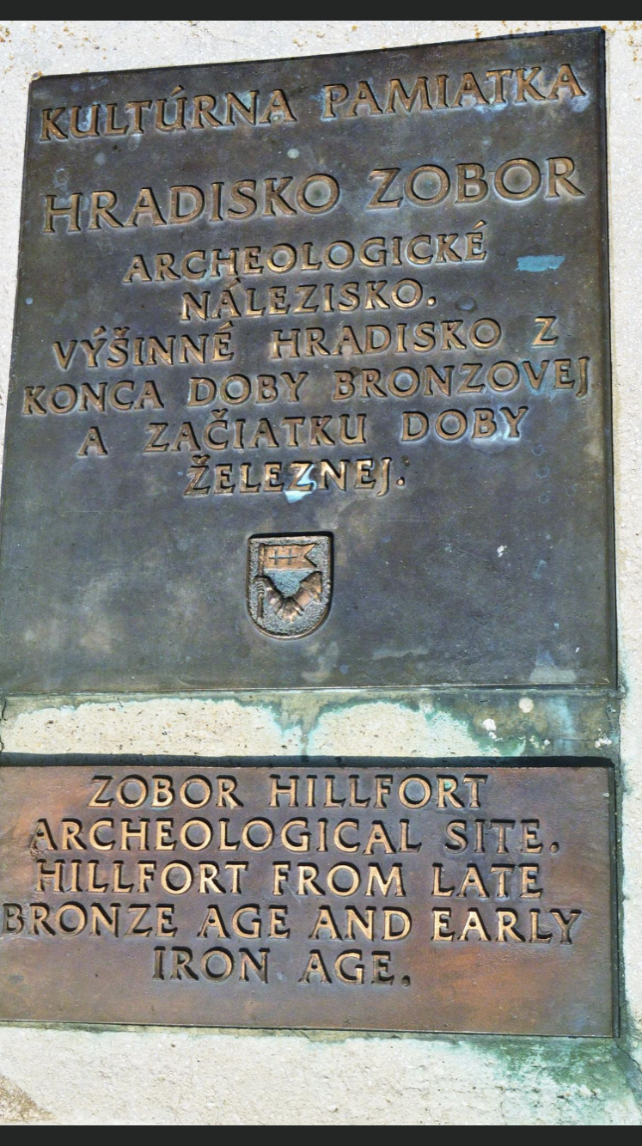 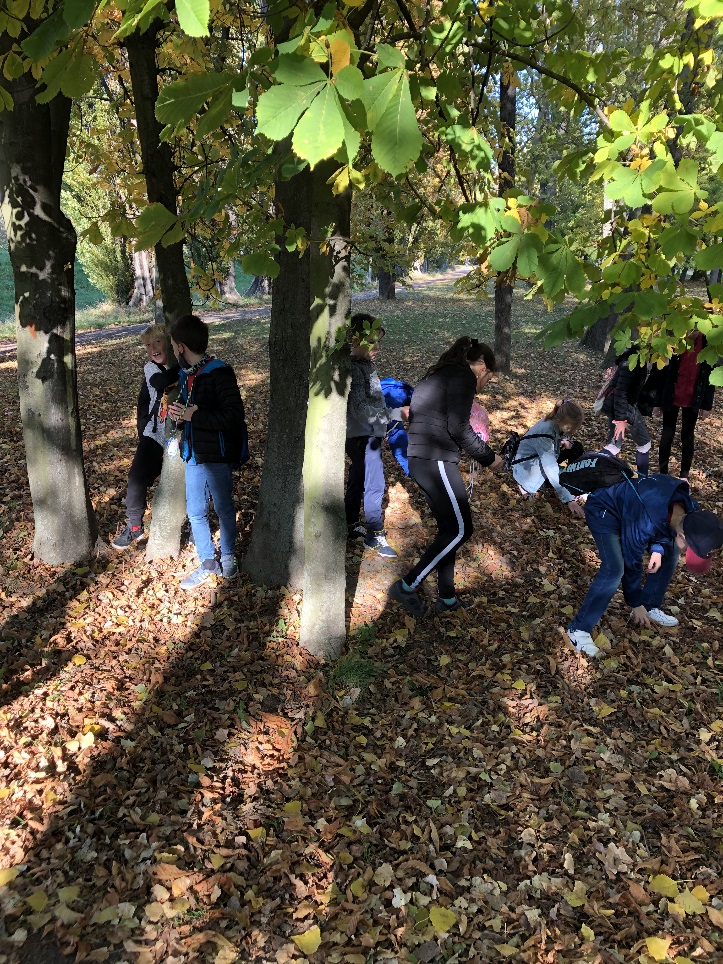 ... čaká nás dlhá cesta 
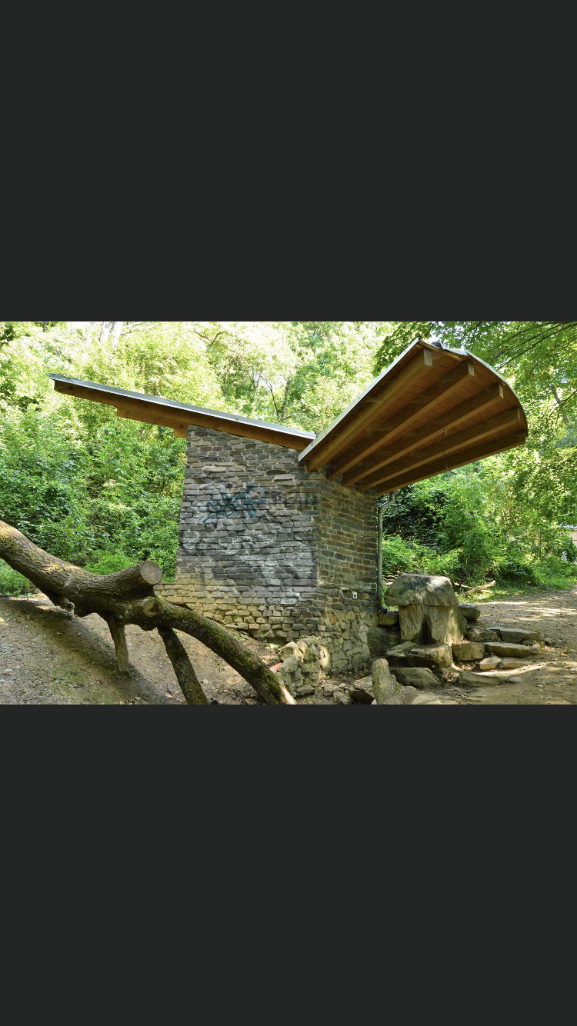 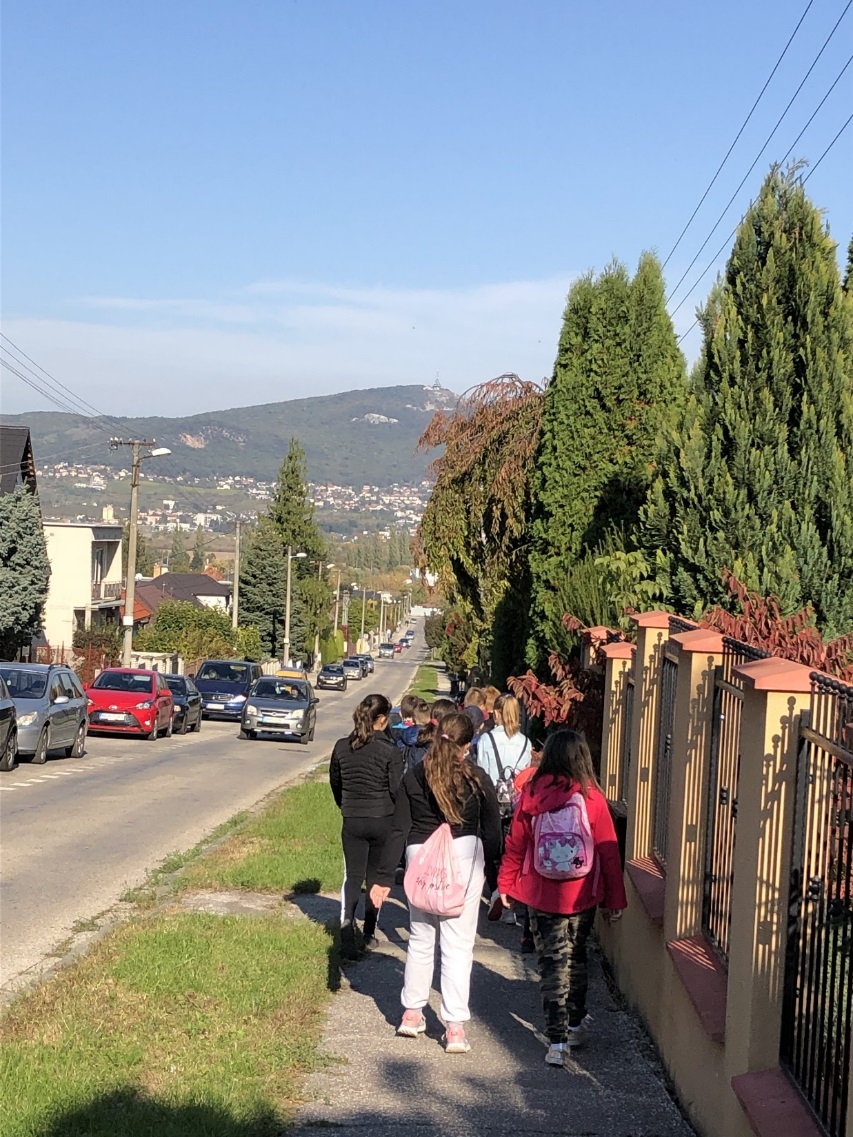 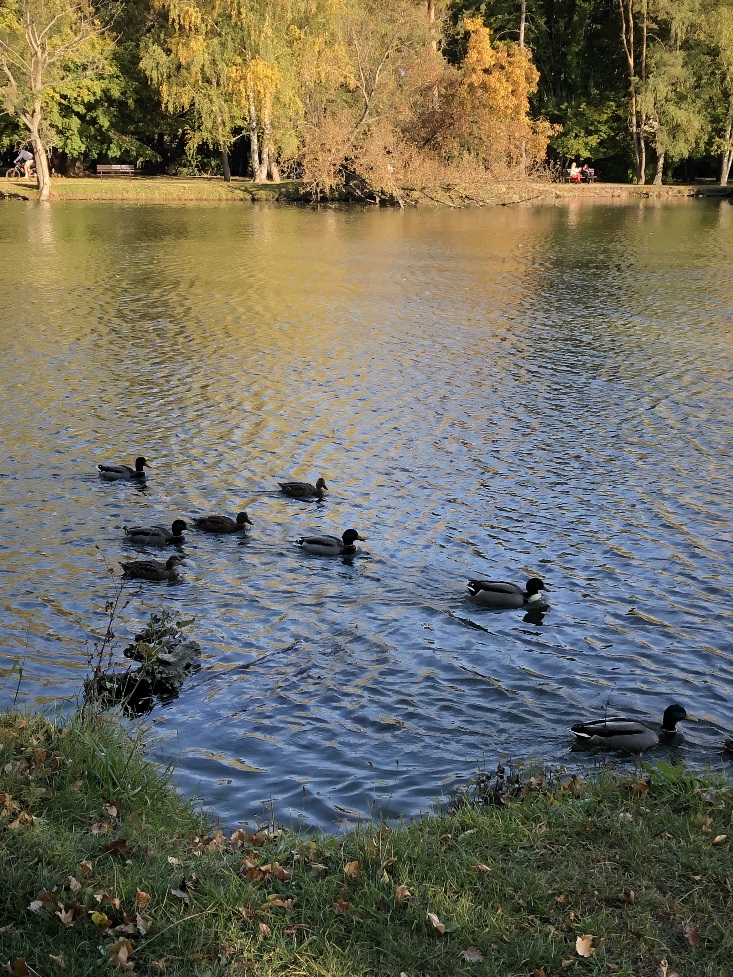 Park 
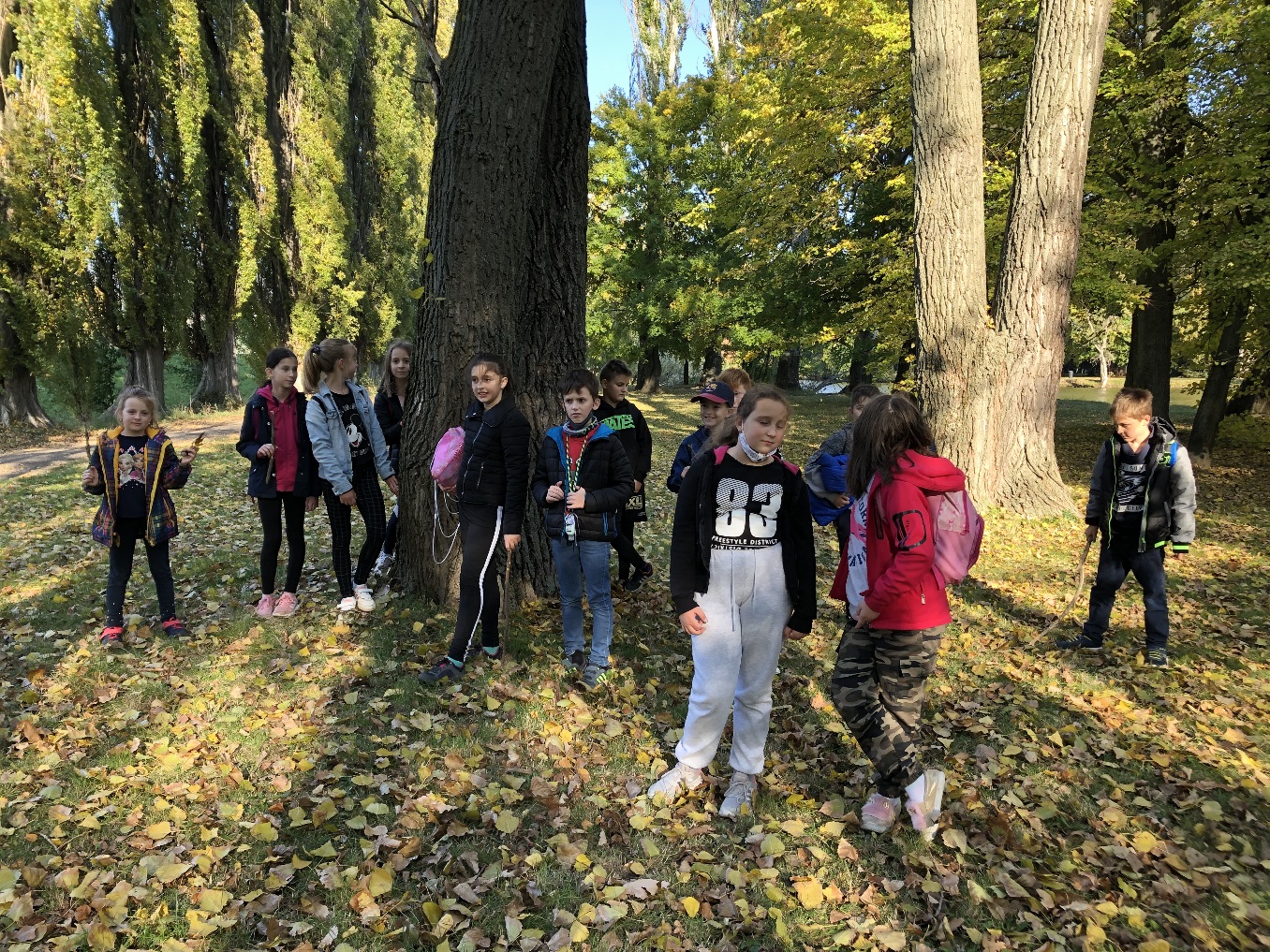 - tu sme sa schovávali 
V parku sa k nám priplichtila koza, vyžadovala si hladkanie. 
Vyskúšali sme preliezky,  aj bufet. 
Obzerali sme si výbehy ostatných zvierat. 
V jazere bola socha vodníka, okolo ktorej plávala korytnačka. 
Máme veľmi pekný park.
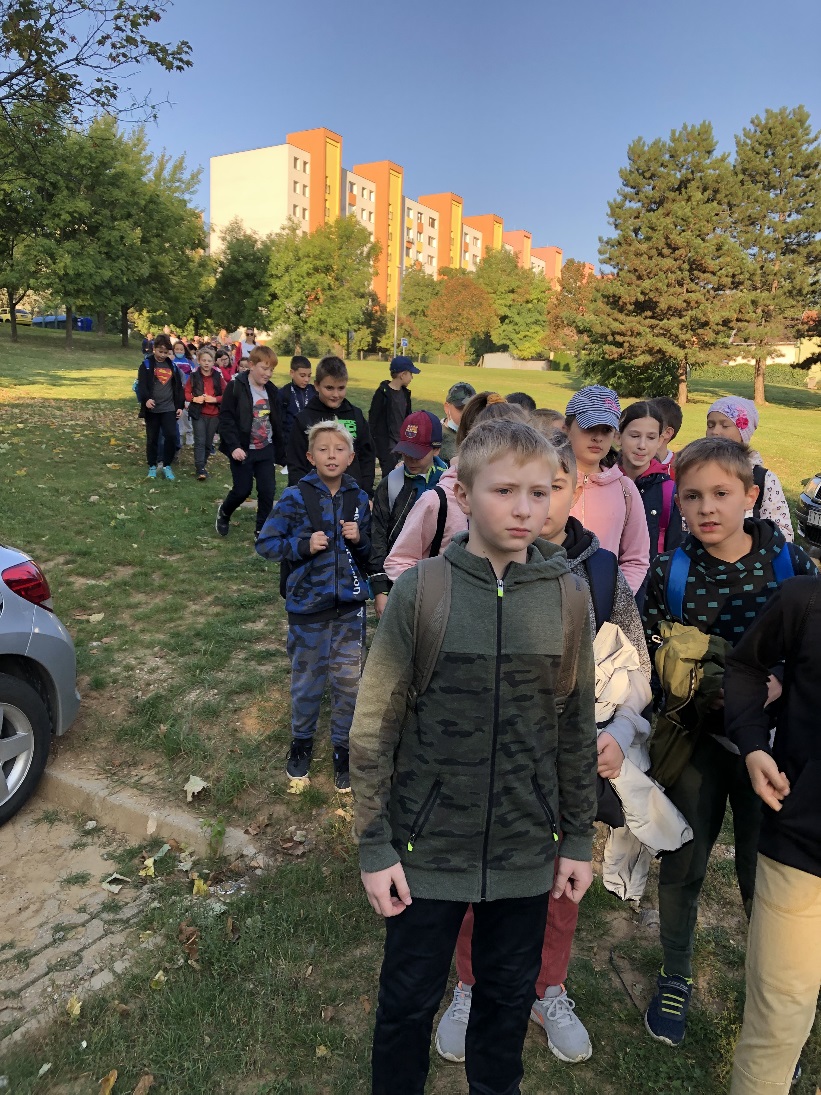 Kalvária          ...a ideme. 
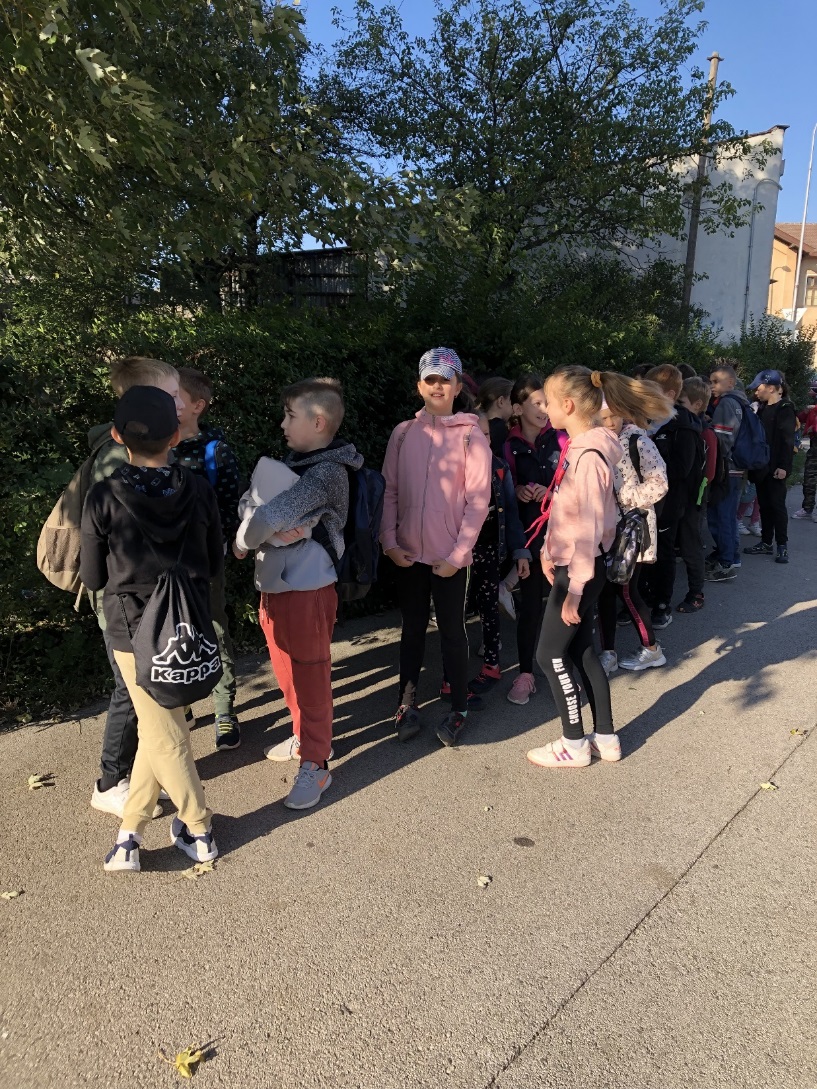 - máme úžasné počko, je tu zábava 
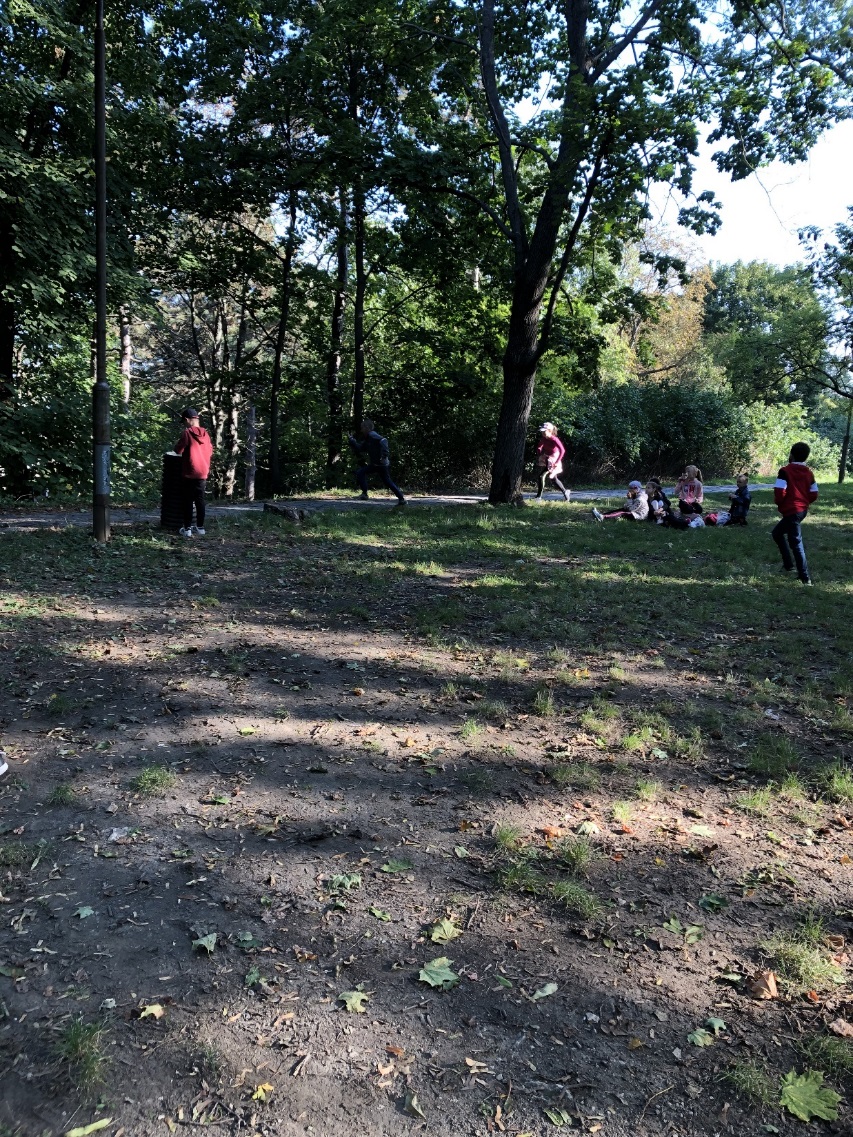 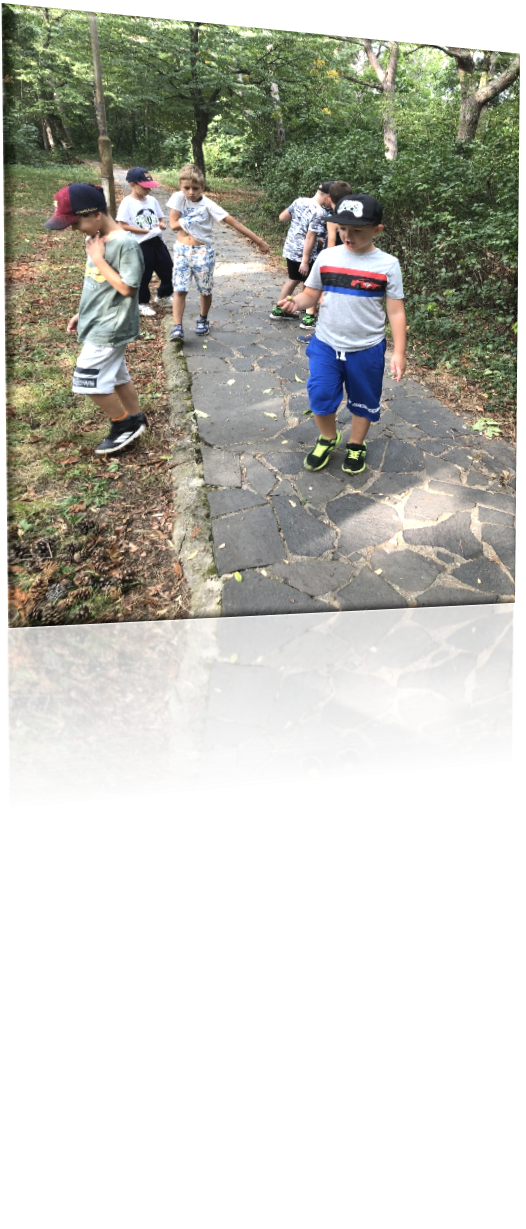 Zo železničnej stanice až na kopec uf 
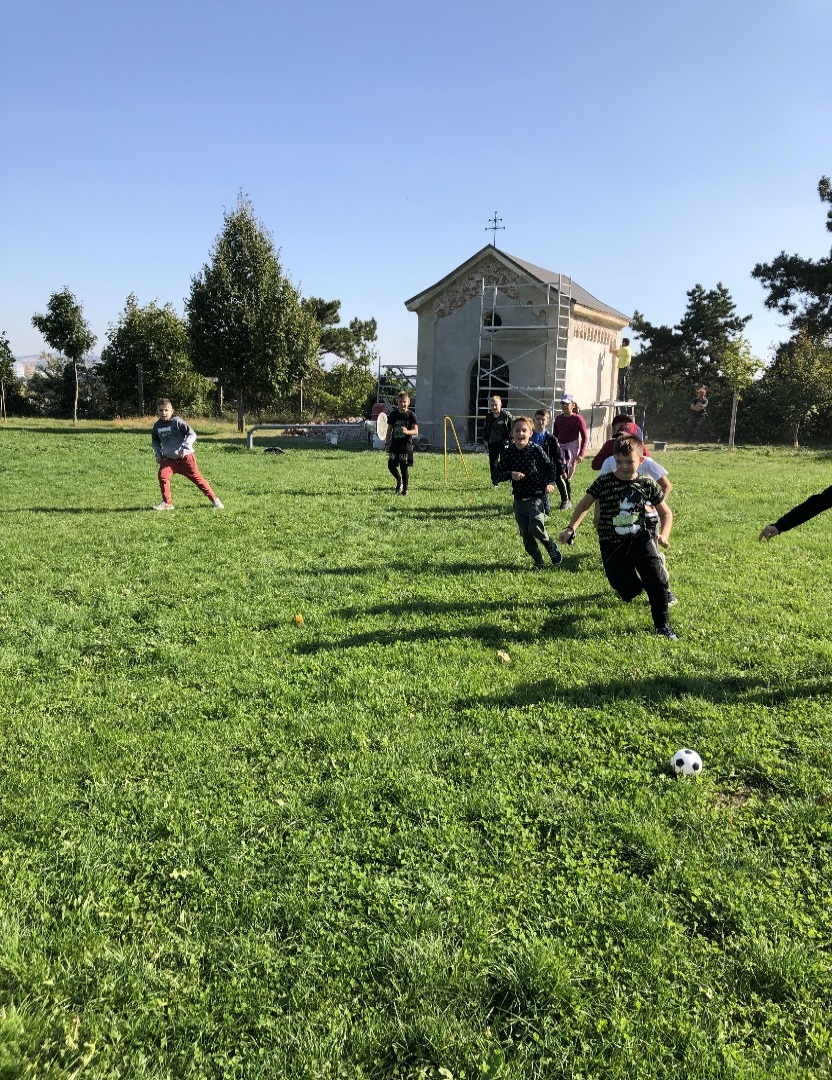 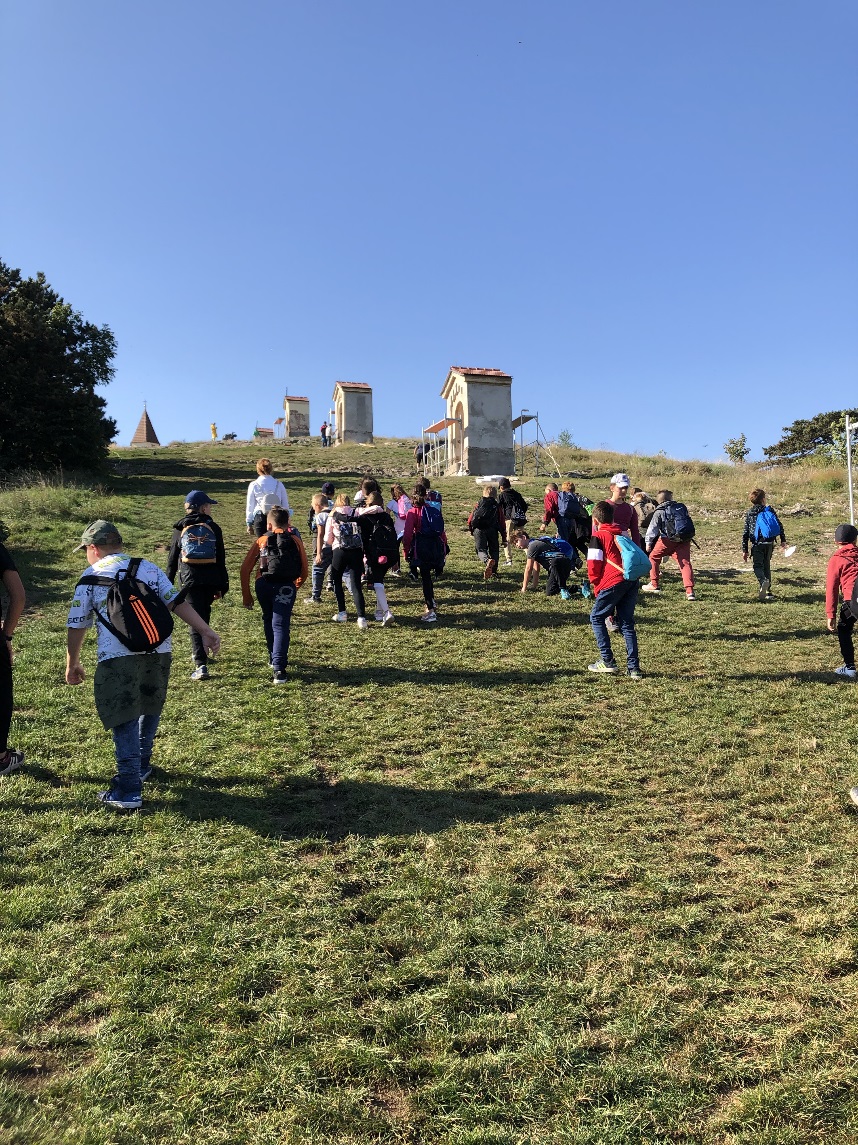 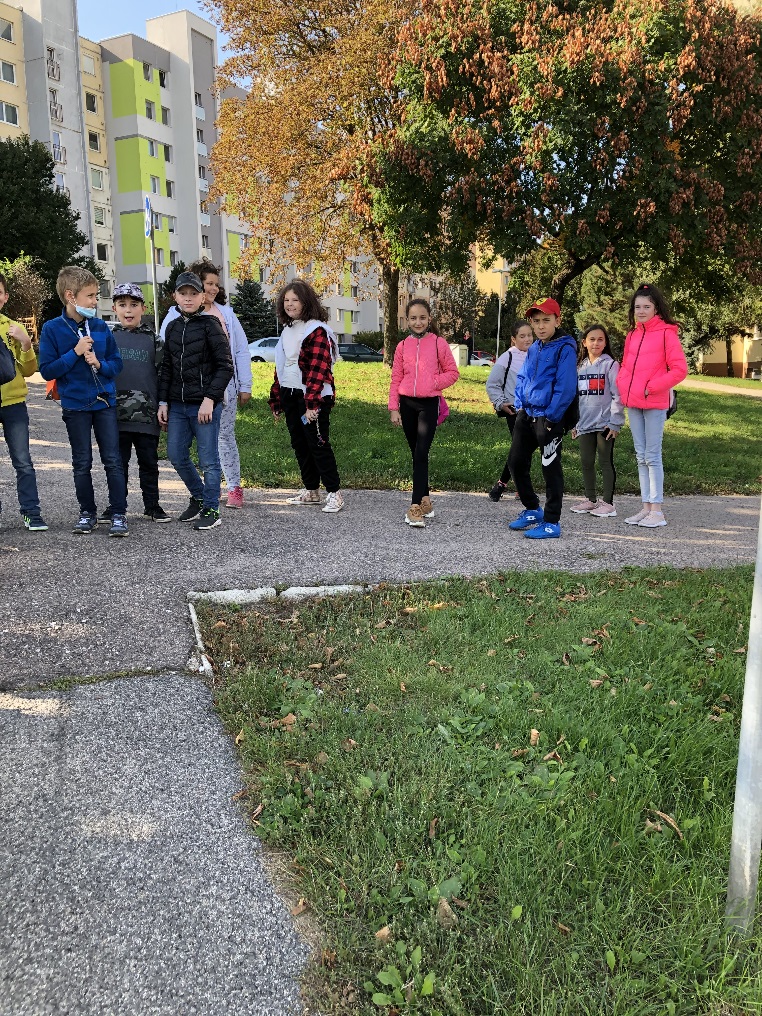 Borina 
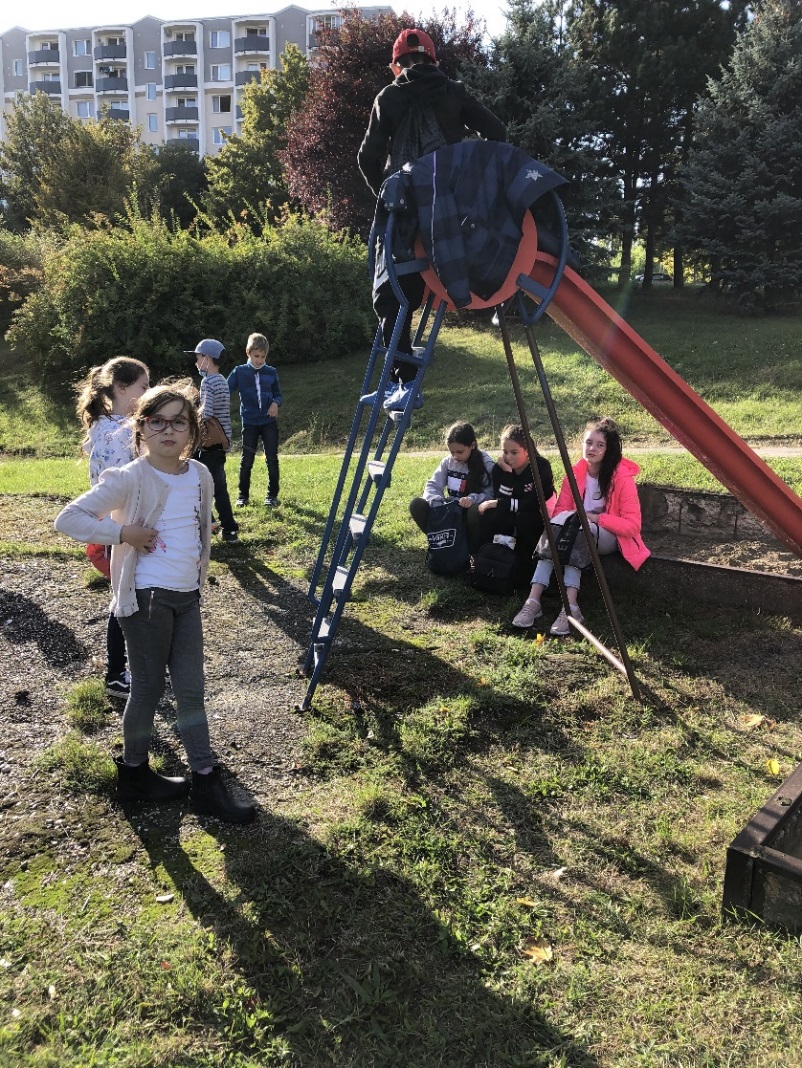